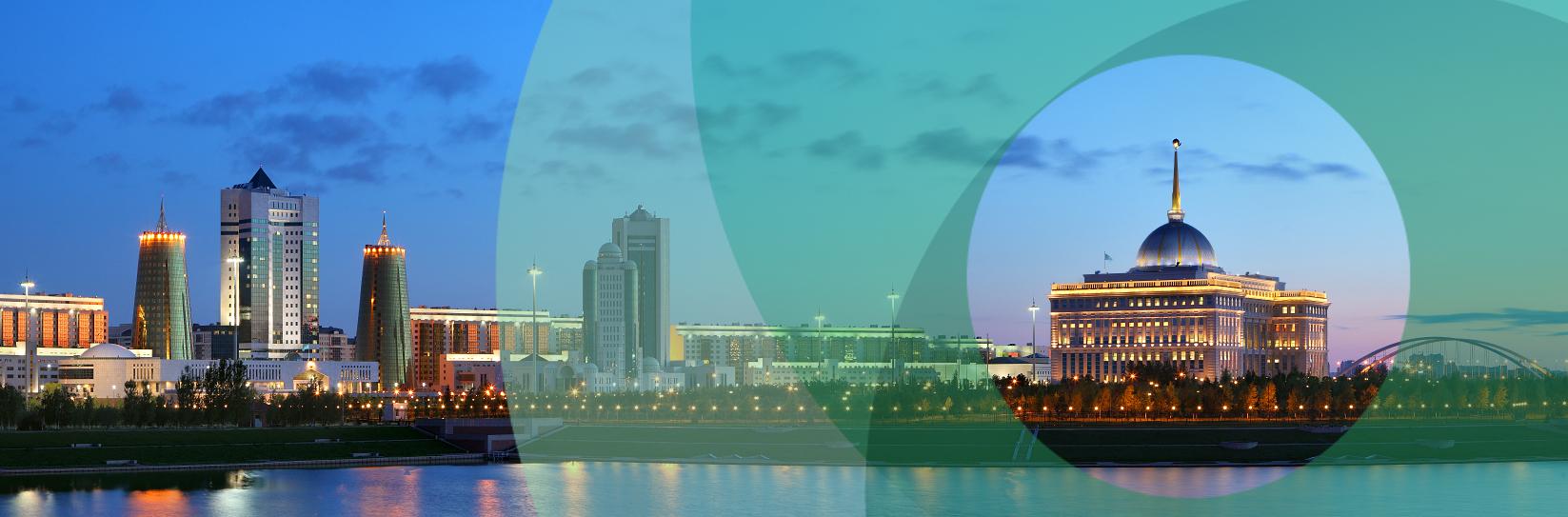 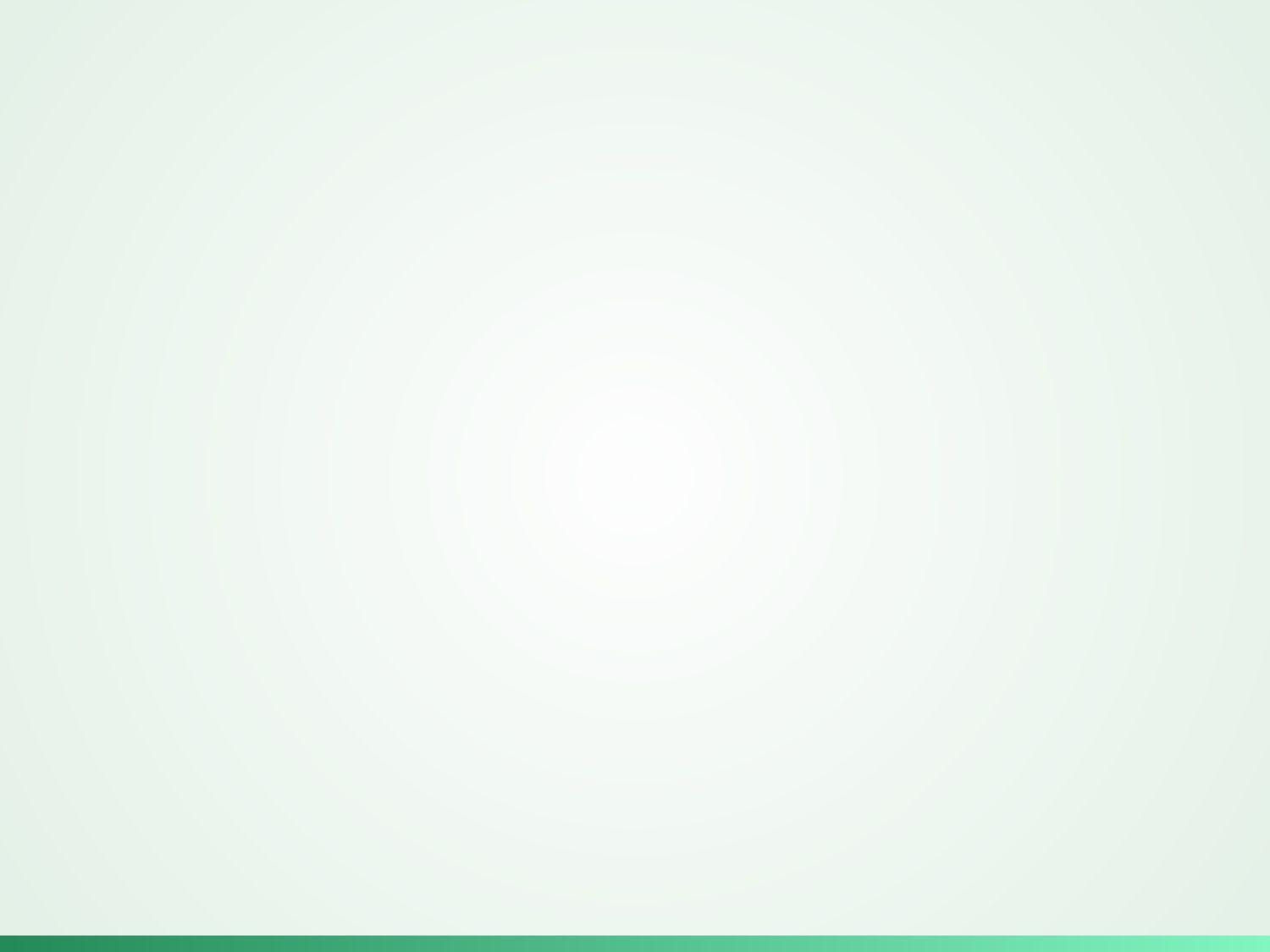 ОТКРЫТЫЕ ГОСУДАРСТВЕННЫЕ  ДАННЫЕ РК
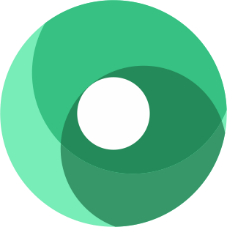 [Speaker Notes: Добрый день уважаемые гости, коллеги!
Тема моего доклада <Открытые данные для бизнеса>]
КОМПОНЕНТЫ «ОТКРЫТОГО ПРАВИТЕЛЬСТВА»
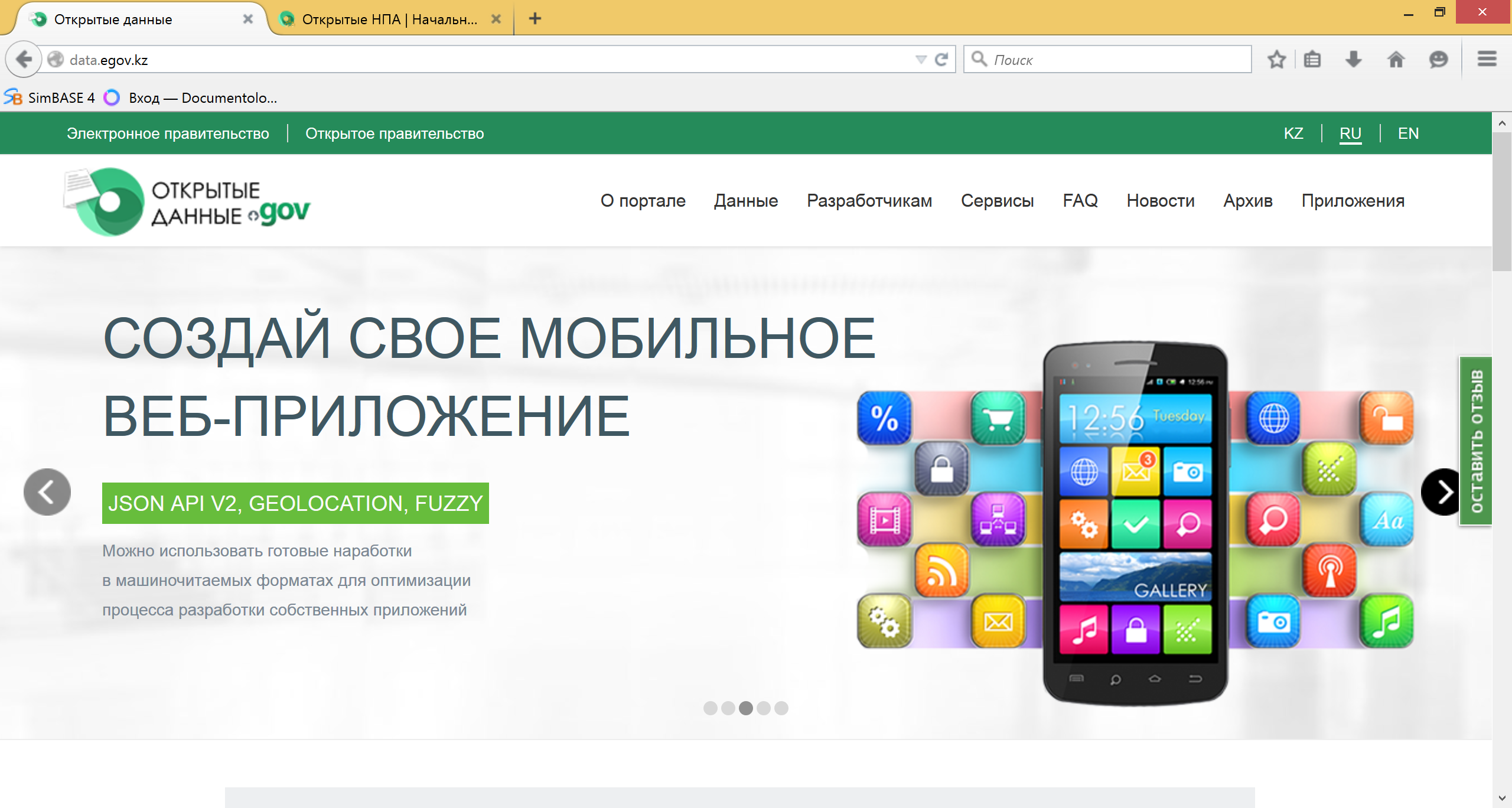 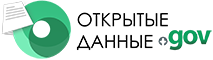 DATA.EGOV.KZ
OPEN.EGOV.KZ
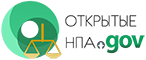 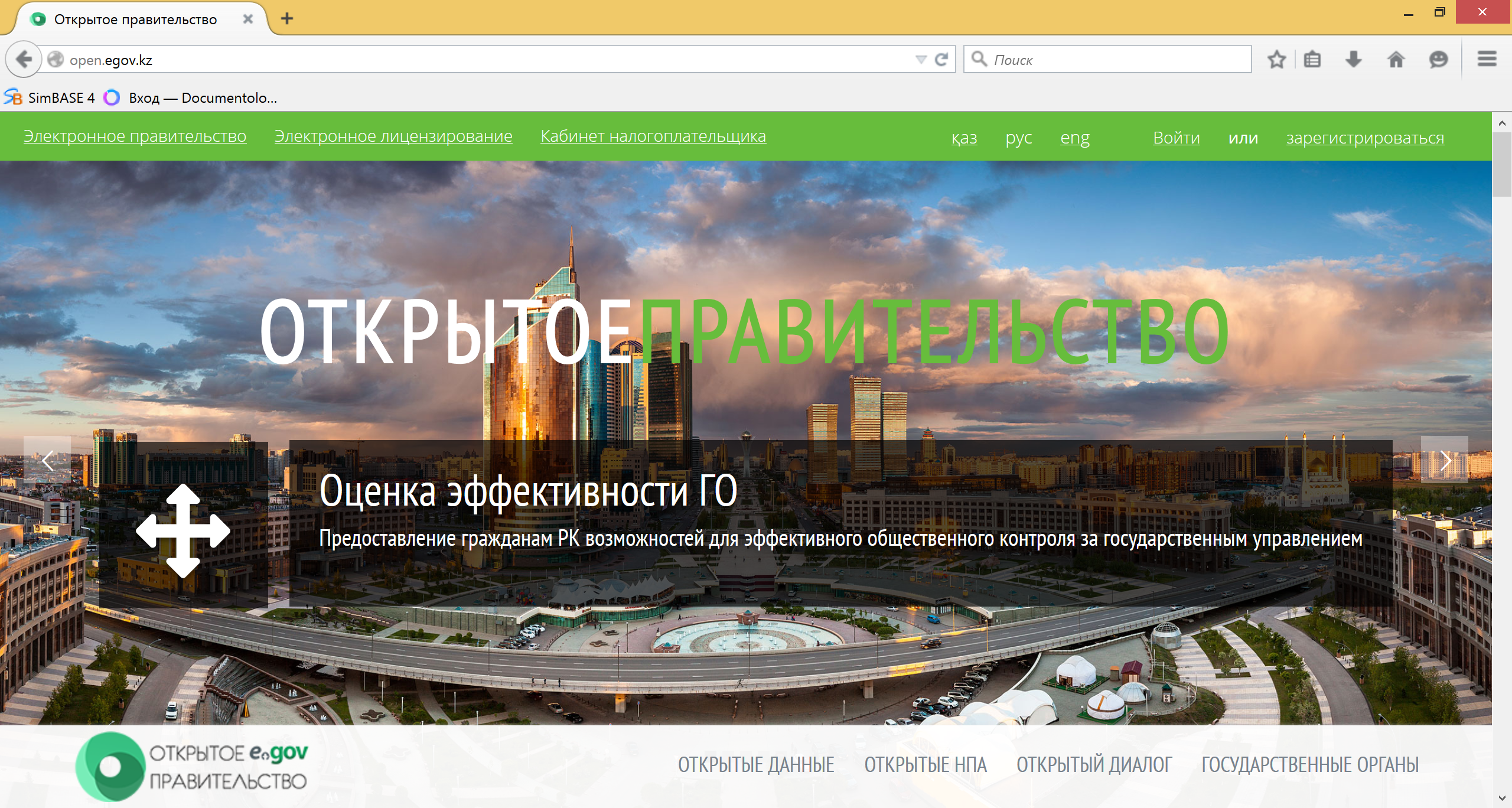 ОТКРЫТЫЙ БЮДЖЕТ
BUDGET.EGOV.KZ
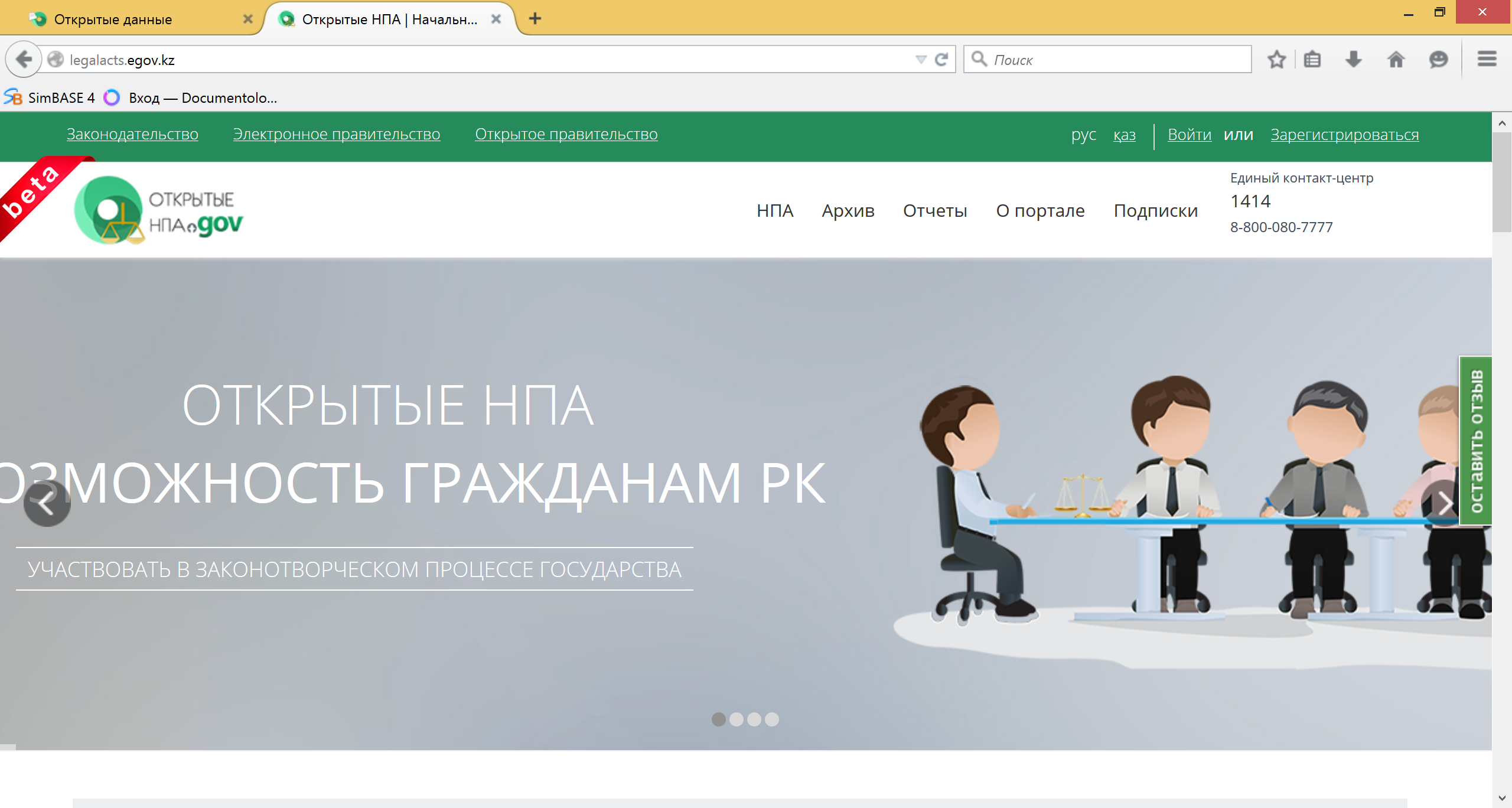 LEGALACTS.EGOV.KZ
Оценка эффективности ГО
EFFECTIVENESS.EGOV.KZ
Открытый диалог
DIALOG.EGOV.KZ
ПРЕДПОСЫЛКИ
КАЗАХСТАН:

ГОСУДАРСТВЕННАЯ ПРОГРАММА «ИНФОРМАЦИОННЫЙ КАЗАХСТАН – 2020»
Целевой индикатор: Индекс е-участия Республики Казахстан (по методике ООН)

ПЛАН НАЦИИ -  100 КОНКРЕТНЫХ ШАГОВ 
V. ФОРМИРОВАНИЕ ПОДОТЧЕТНОГО ГОСУДАРСТВА
94-шаг. Внедрение «Открытого правительства». 
96-шаг. ОНЛАЙН-доступность СТАТИСТИЧЕСКИХ БАЗ ДАННЫХ ЦЕНТРАЛЬНЫХ ГОСУДАРСТВЕННЫХ ОРГАНОВ.
98-шаг. Механизмы участия граждан в обсуждении проектов соответствующих бюджетов.
МЕЖДУНАРОДНЫЙ ОПЫТ:

ОЦЕНКА ООН: Согласно методике ООН по оценке эффективности деятельности электронного правительства, открытые данные являются одним из ключевых показателей. 

ВЫДЕРЖКА ИЗ МЕТОДИКИ :
… «ОТКРЫТИЕ ПРАВИТЕЛЬСТВЕННЫХ ДАННЫХ ЯВЛЯЕТСЯ ФУНДАМЕНТОМ БОЛЕЕ ЭФФЕКТИВНОГО ИСПОЛЬЗОВАНИЯ РЕСУРСОВ И УЛУЧШЕНИЯ ПОСТАВКИ УСЛУГ»
[Speaker Notes: По шагам тезисно – то что к нам относится из шага, выдержку добавить, 
+ предпосылки межд опыта -  оценку ООН, сказать что оценка ООН началась]
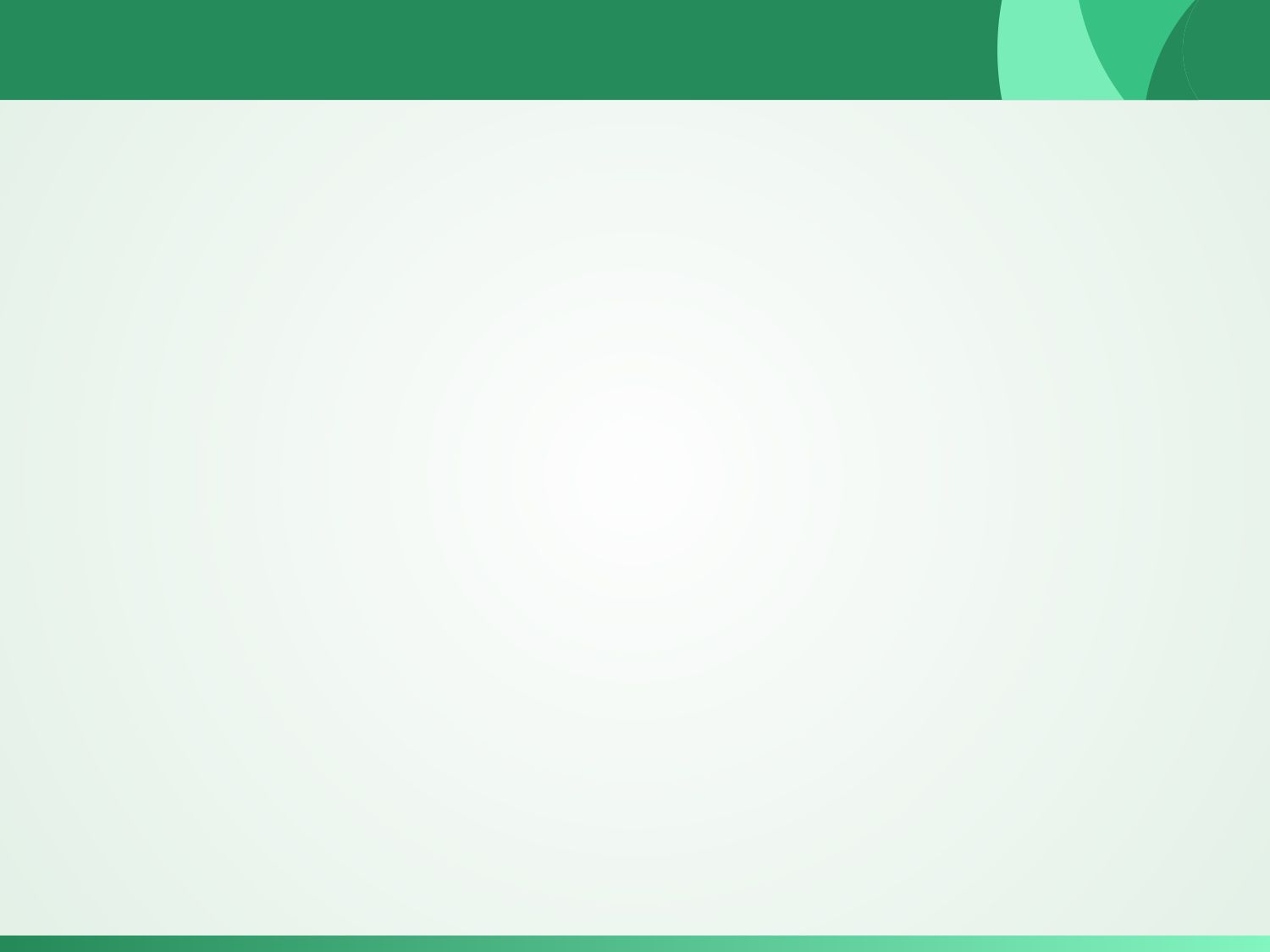 ОТКРЫТЫЕ ДАННЫЕ: МИРОВОЙ ОПЫТ
ОТКРЫТЫЕ ТРАНСПОРТНЫЕ ДАННЫЕ, ЛОНДОН
ОТКРЫТЫЕ АГРАРНЫЕ, МЕТЕОРОЛОГИЧЕСКИЕ ДАННЫЕ, США
ОТКРЫТЫЕ ЗЕМЕЛЬНЫЕ ДАННЫЕ, 
ВЕЛИКОБРИТАНИЯ
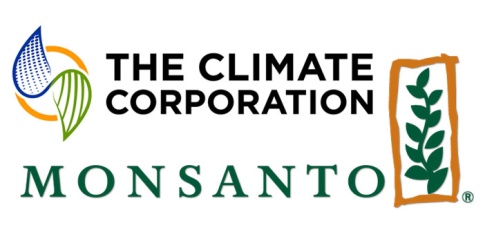 > 500 приложений 
> 5000 человек работает в «индустрии приложений»
коэффициент рентабельности = 58:1
Транспортное агентство Лондона перестало выпускать собственные приложения
Доход: £76 млн
Чистая прибыль: £25 млн

86% от всех продаж приходятся на подписки > 19,000 агентов по недвижимости
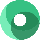 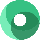 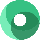 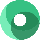 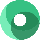 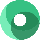 Данные об урожайности за 60 лет
Метеор. данные с > 1 млн местоположений США

14 ТБ данных о качестве почвы
Значительный прирост прибыли для фермеров
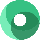 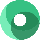 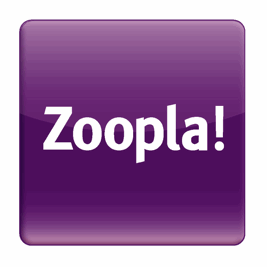 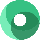 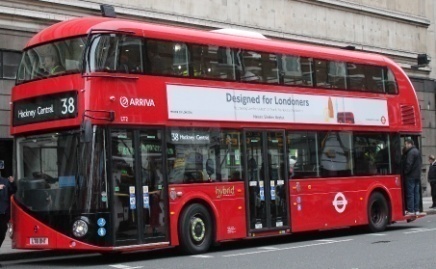 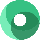 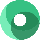 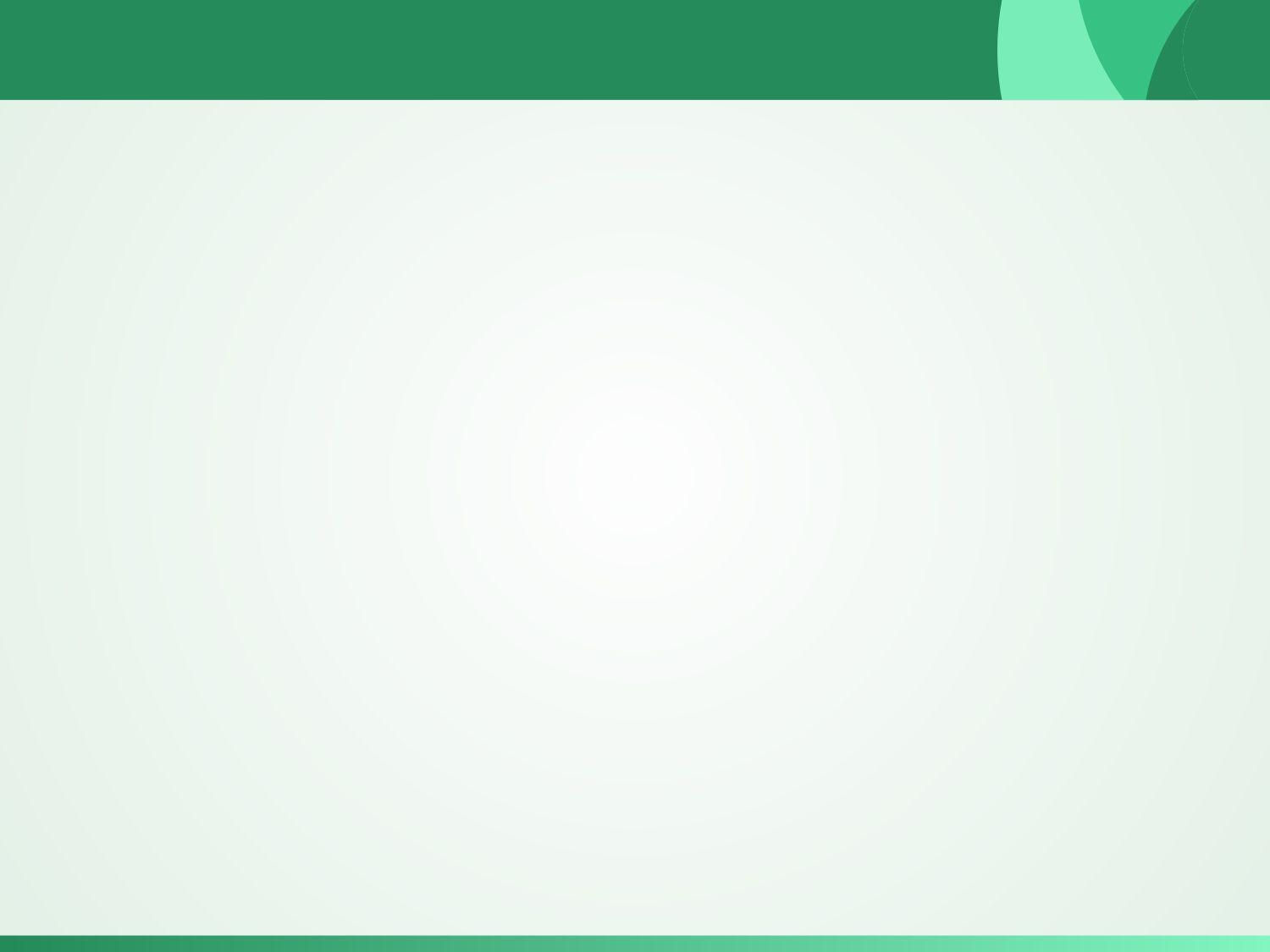 ОТКРЫТЫЕ ДАННЫЕ: ПОКАЗАТЕЛЬ ЭФФЕКТИВНОСТИ
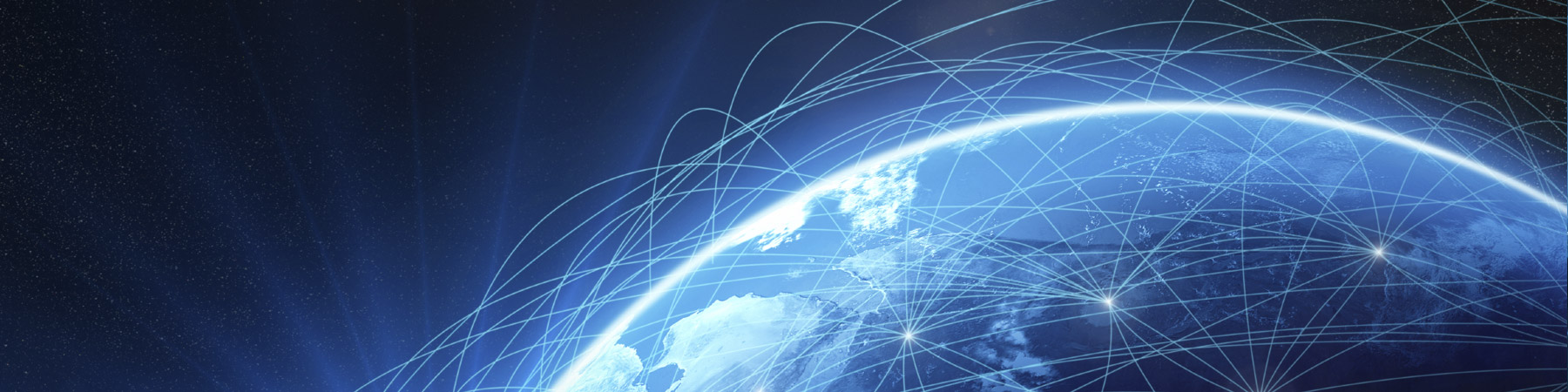 КРИТЕРИИ ОЦЕНКИ
OPEN DATA INDEX, 97 стран
Законодательство
Данные по транспорту, включая геоданные
Государственный бюджет
Государственные расходы
Национальная Статистика
Результаты выборов
Метеорология
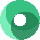 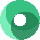 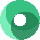 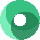 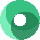 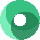 Open 
Knowledge 
Foundation
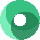 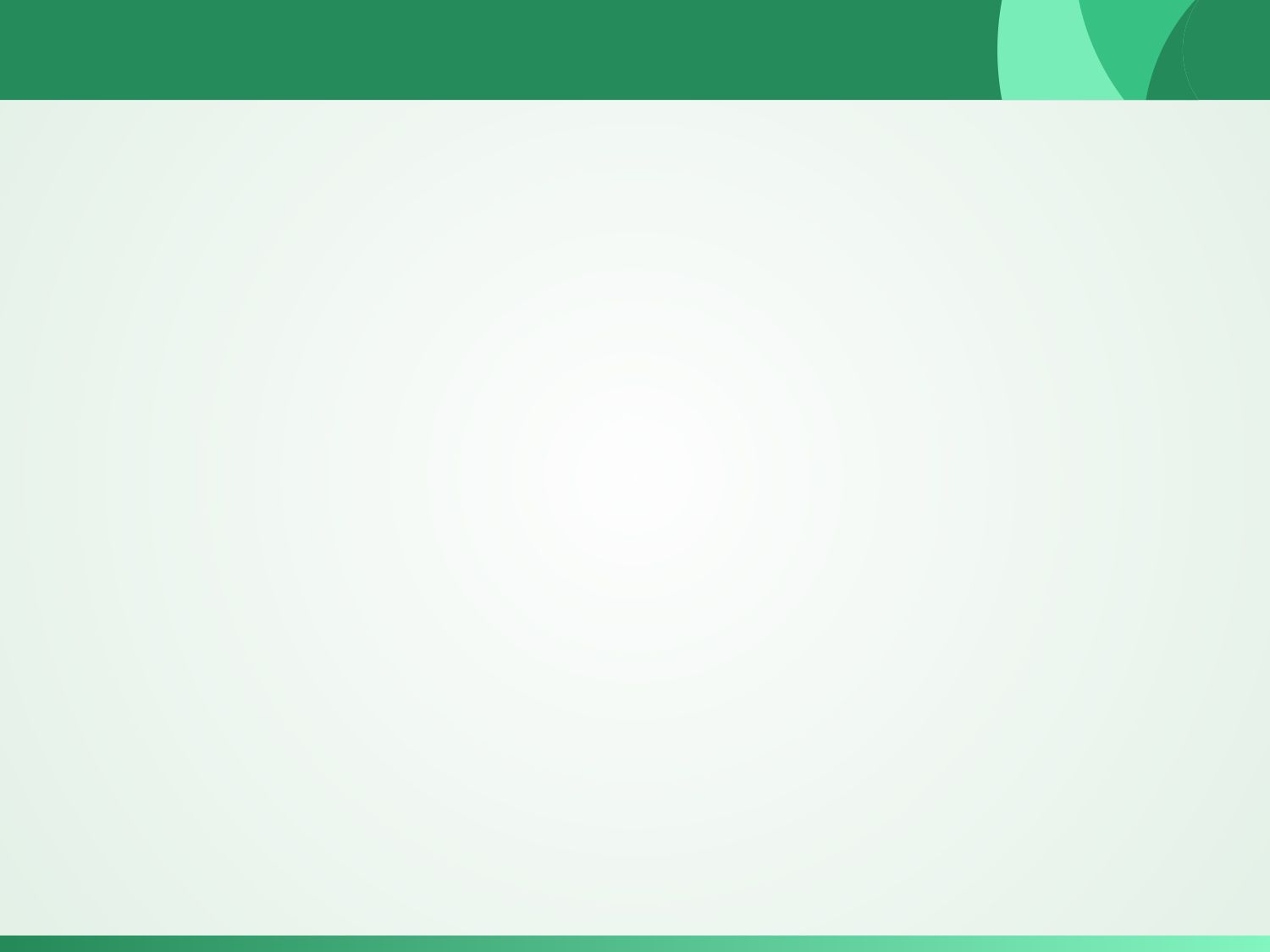 АНАЛИЗ ГОТОВНОСТИ СТРАНЫ К ОТКРЫТЫМ ДАННЫМ
Проведен анализ готовности страны к открытым данным по 7 факторамМетодика Всемирного Банка
В проект Закона «Об информатизации» внесены такие понятия как открытые данные и интернет-портал открытых данных
Лидерство

Институциональная готовность
Наличие данных и спрос на данные 
Наличие сообществ пользователей данных
Финансирование
ИКТ-инфраструктура и навыки
Правовое обеспечение
Компетенции:
центральных государственных органов и местных исполнительных органов: составление перечня и публикация открытых данных
уполномоченного органа: согласование перечня открытых данных, критерии отнесения данных к открытым, порядок их предоставления
А также в проект Закона «О доступе к информации»: 
Уполномоченный орган вправе запрашивать открытые данные по результатам опроса общественного мнения
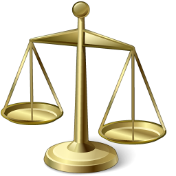 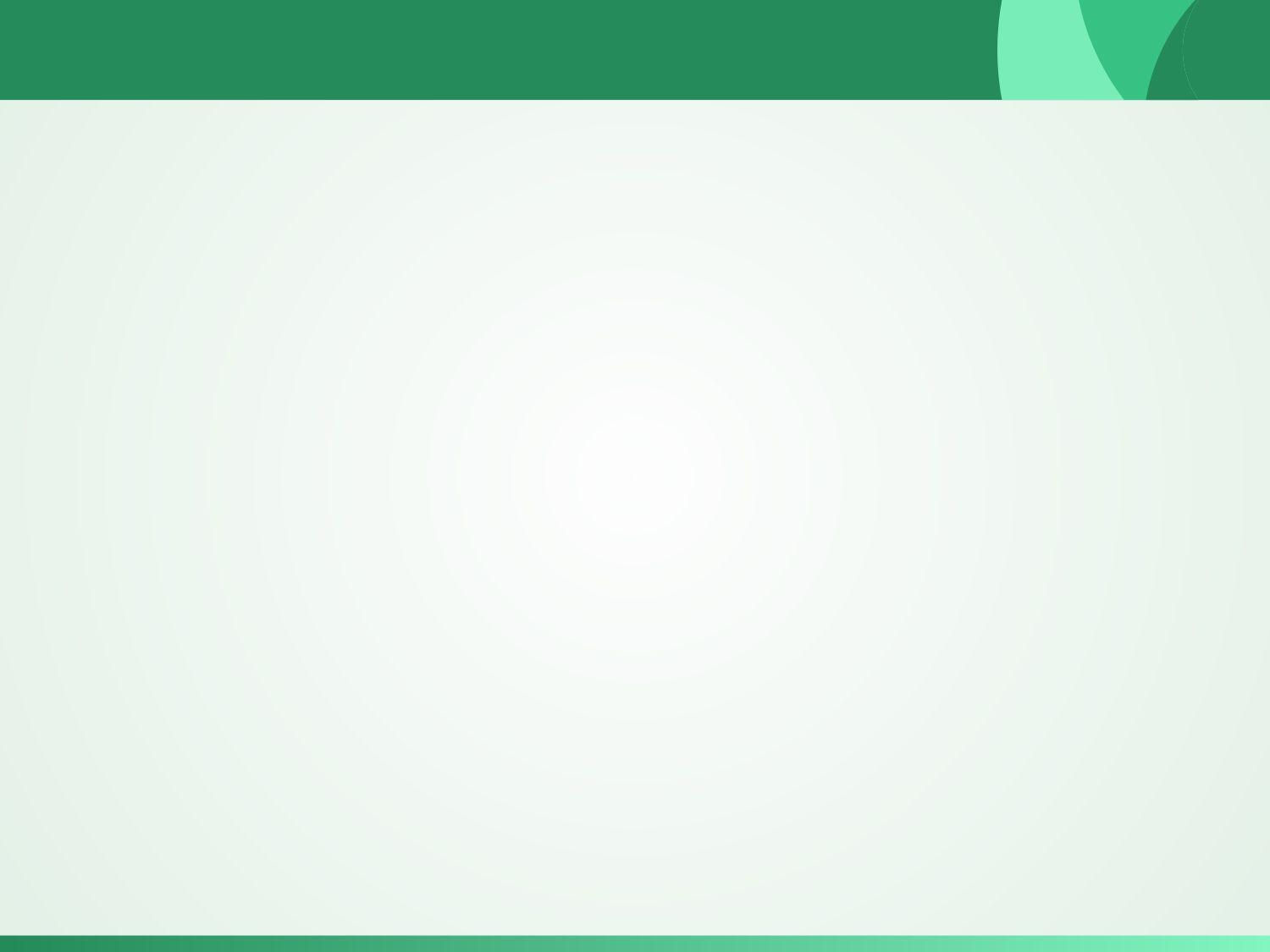 ГОСУДАРСТВЕННЫЙ ПОРТАЛ ОТКРЫТЫХ ДАННЫХ РК
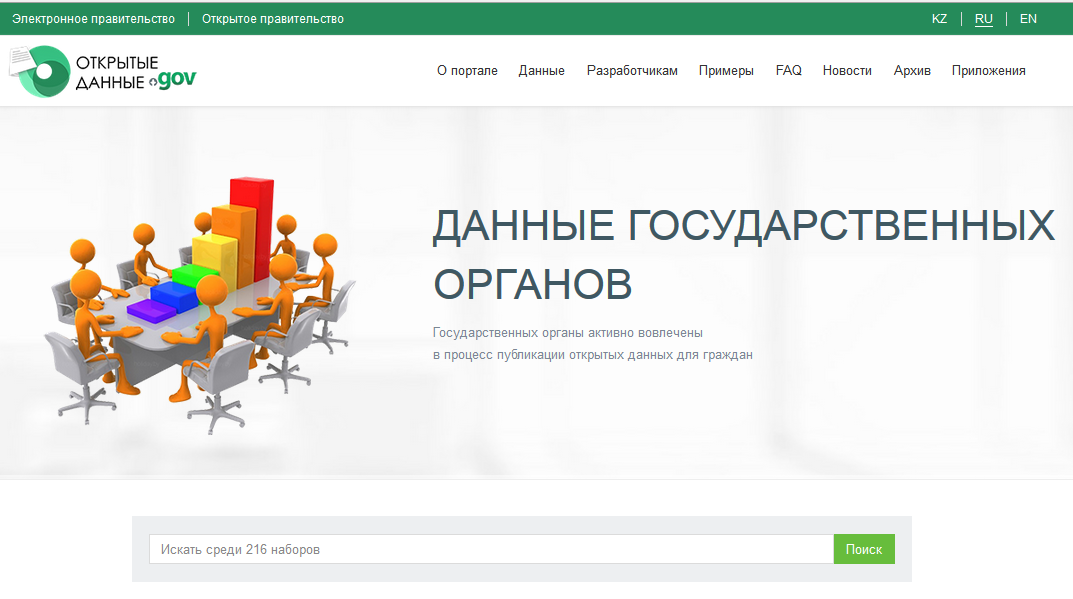 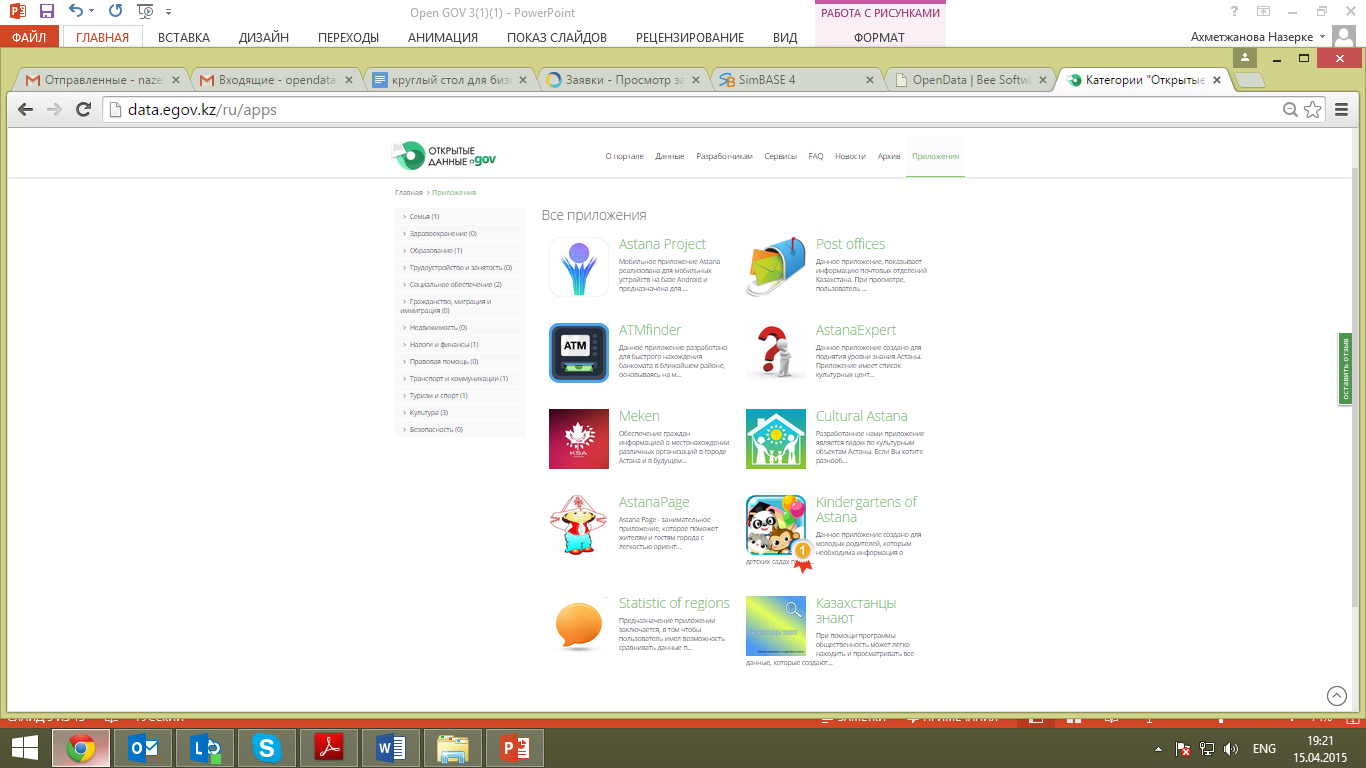 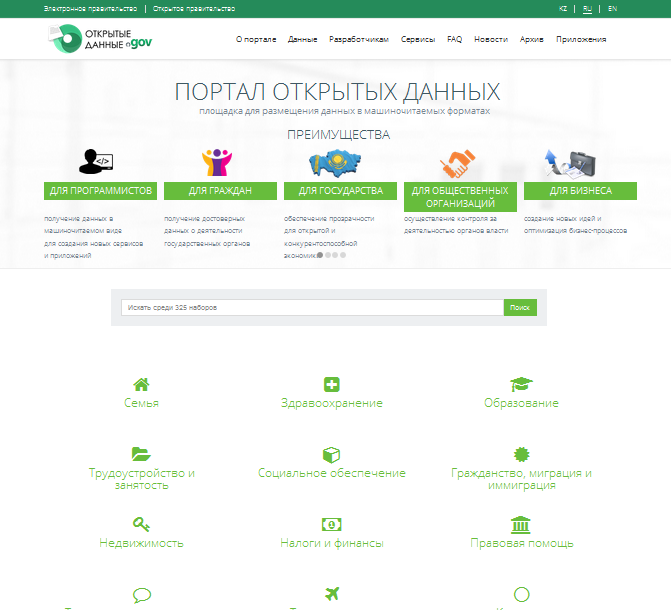 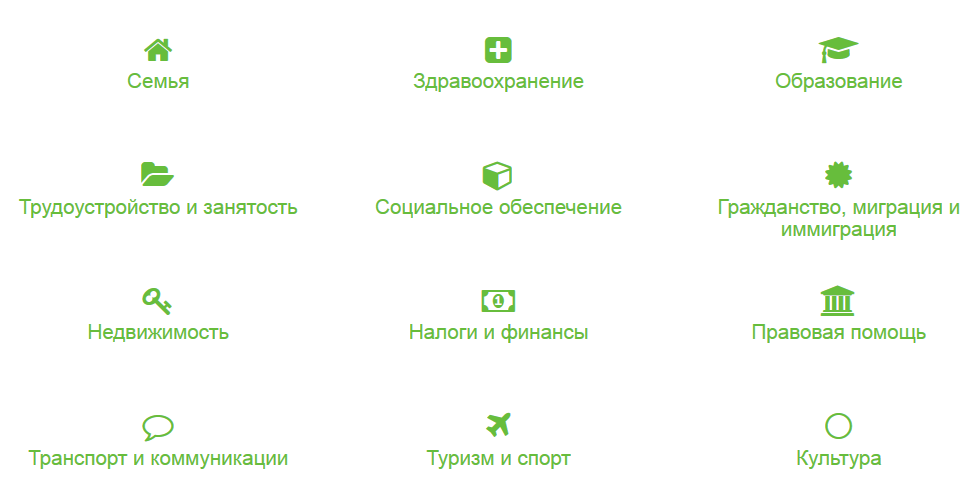 325 наборов данных
Интерфейс программирования приложений (API)
Опубликовано 10 приложений (24 участвовало в конкурсе)
ОТКРЫТЫЕ ДАННЫЕ: ПЛАН РАБОТ
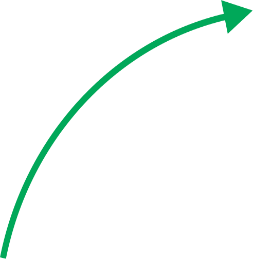 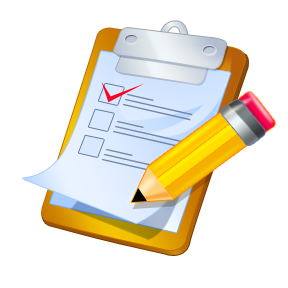 Утверждение Перечня
 Открытых данных
ОПРЕДЕЛЕНИЕ ПОТРЕБНОСТЕЙ
Анализ технической готовности и расчет затрат
СОЦИАЛЬНЫЕ 
СЕТИ
ОБРАТНАЯ СВЯЗЬ
НА ПОРТАЛЕ
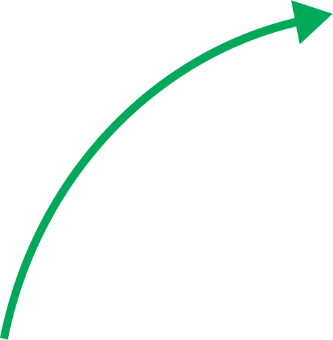 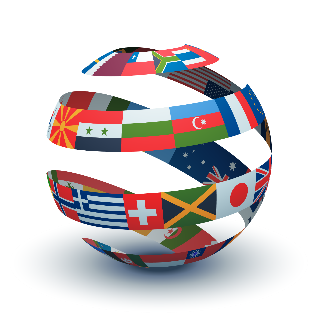 КРУГЛЫЕ СТОЛЫ
СЕМИНАРЫ
СОВЕЩАНИЯ
АНКЕТИРОВАНИЕ
граждан/бизнеса
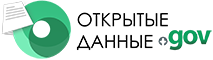 МЕЖДУНАРОДНЫЙ 
ОПЫТ
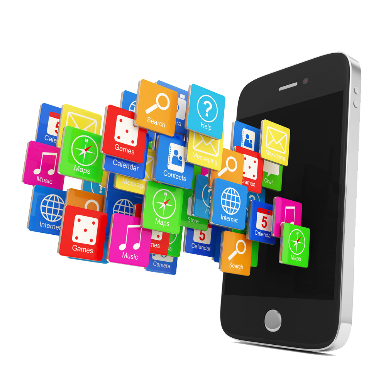 Публикация данных на портале
КОНКУРСЫ И ХАКАТОНЫ
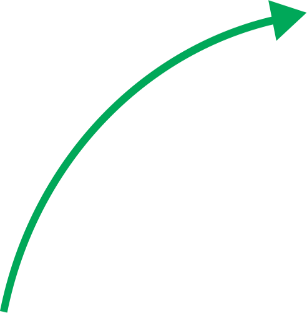 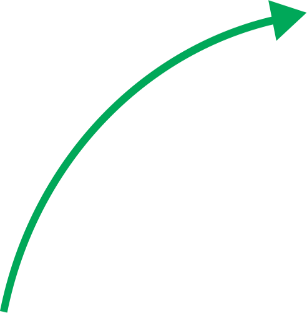 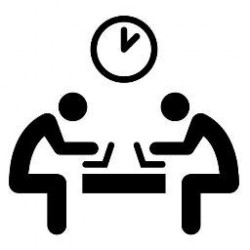 Cервисы и приложения
[Speaker Notes: Цель убрать, назвать слайд план работ
Бизнес процесс публикации открытых данных
Показать мероприятия по ОД: разбить круглые столы и конкурсы
Демо:
Показать аналоги Сингапур и Великоб – тут показать приложения
Отдельно сценарий 
Отдельно слайд про АПИ – что такое АПИ и какие могут быть и нужны]
ОТКРЫТЫЕ ДАННЫЕ: ПОДГОТОВКА НАБОРОВ ДАННЫХ И ПУБЛИКАЦИЯ
Утвержденный Перечень  Открытых данных
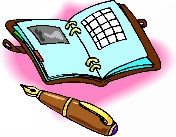 Порядок и формат 
представления наборов открытых данных
Подготовка наборов открытых данных
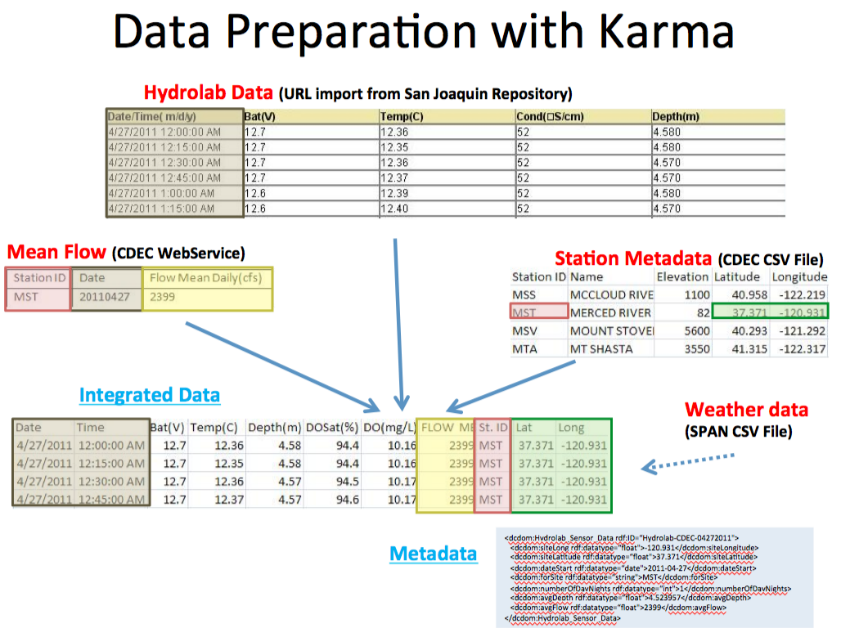 Публикация наборов открытых данных через АРМ портала открытых данных
ОТКРЫТЫЕ ДАННЫЕ: ОПРЕДЕЛЕНИЕ ПОТРЕБНОСТЕЙ
КРУГЛЫЙ СТОЛ ДЛЯ БИЗНЕСА - АПРЕЛЬ 2015
КРУГЛЫЙ СТОЛ ДЛЯ ГО СОВМЕСТНО С ООН И МИР РК - ФЕВРАЛЬ 2015
Ключевые рекомендации экспертов:
Определение заинтересованных сторон и ключевых пользователей данных
Оптимизация процесса сбора данных
Получение обратной связи (опросы, анкетирования)
Сотрудничество с частным сектором
Участники: 50 компаний из секторов:
сельское хозяйство
здравоохранение



строительство 
информационные технологии
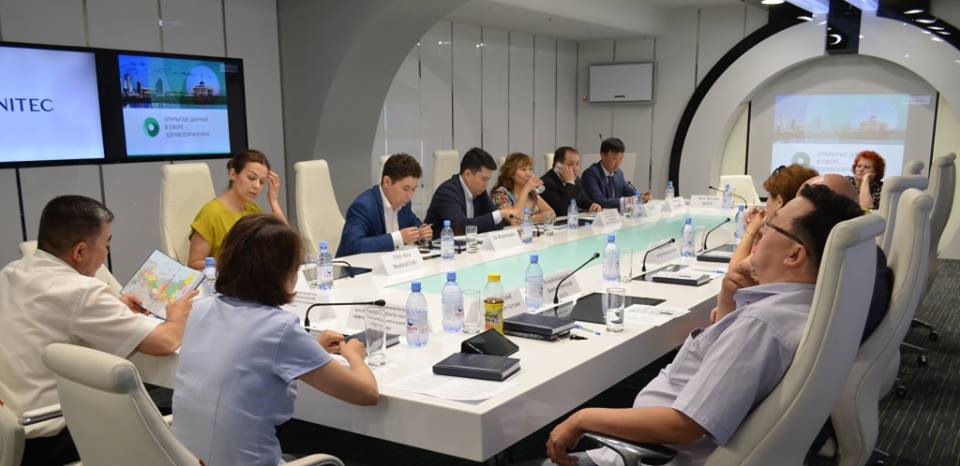 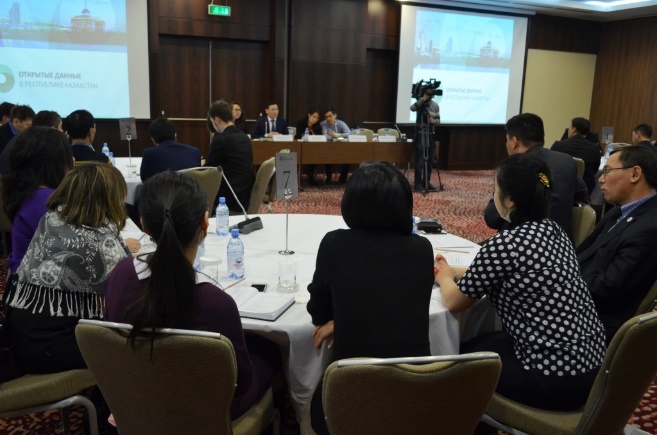 КРУГЛЫЙ СТОЛ С МЗСР РК (ИЮНЬ 2015):

Обсуждение предварительного перечня 
Определение приоритетных и готовых данных
КРУГЛЫЙ СТОЛ С Комитетом Транспорта
МИР РК (СЕНТЯБРЬ 2015):
Обсуждение предварительного перечня 
Многие интересующие бизнес данные входят в компетенцию МВД или акимата Астаны (след. круглый стол с представителями МВД или акимата)
[Speaker Notes: АПИ]
ОТКРЫТЫЕ ДАННЫЕ: МЕРОПРИЯТИЯ
КОНКУРСЫ И ХАКАТОНЫ
КОНКУРС ПО РАЗРАБОТКЕ 
ПРИЛОЖЕНИЙ СРЕДИ СТУДЕНТОВ
HACK DAY ALMATY
Участники: 1500 студентов
	       6 команд по Open Data
Специальная номинация от АО «НИТ» - «Безопасная школа» - приложение для изучения школ по близости
Адреса школ
Безопасность округи школы
Последняя криминальная активность в близи школы
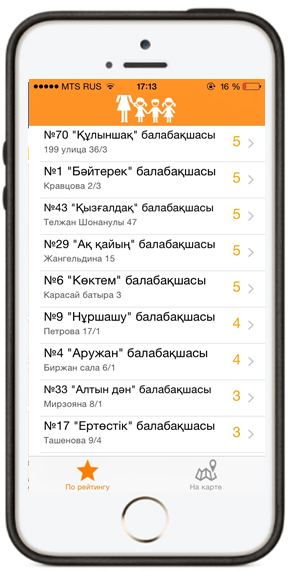 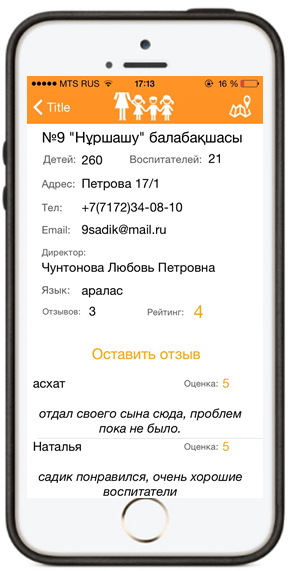 Участники: 24 студента
I место «Детские сады» каталог детских садов Астаны, для родителей, желающих подобрать детский сад для своего ребенка
Местонахождение на карте
Контактная информация
Отзывы и комментарии
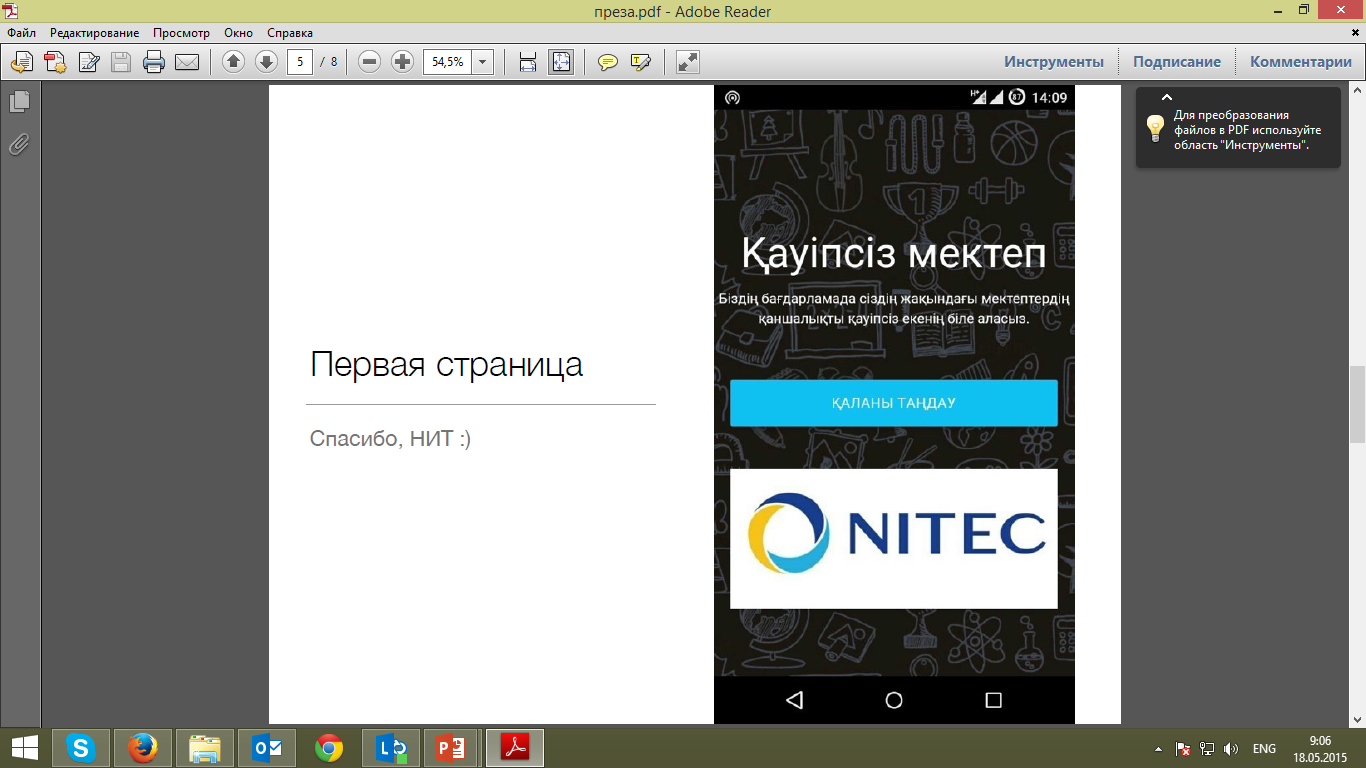 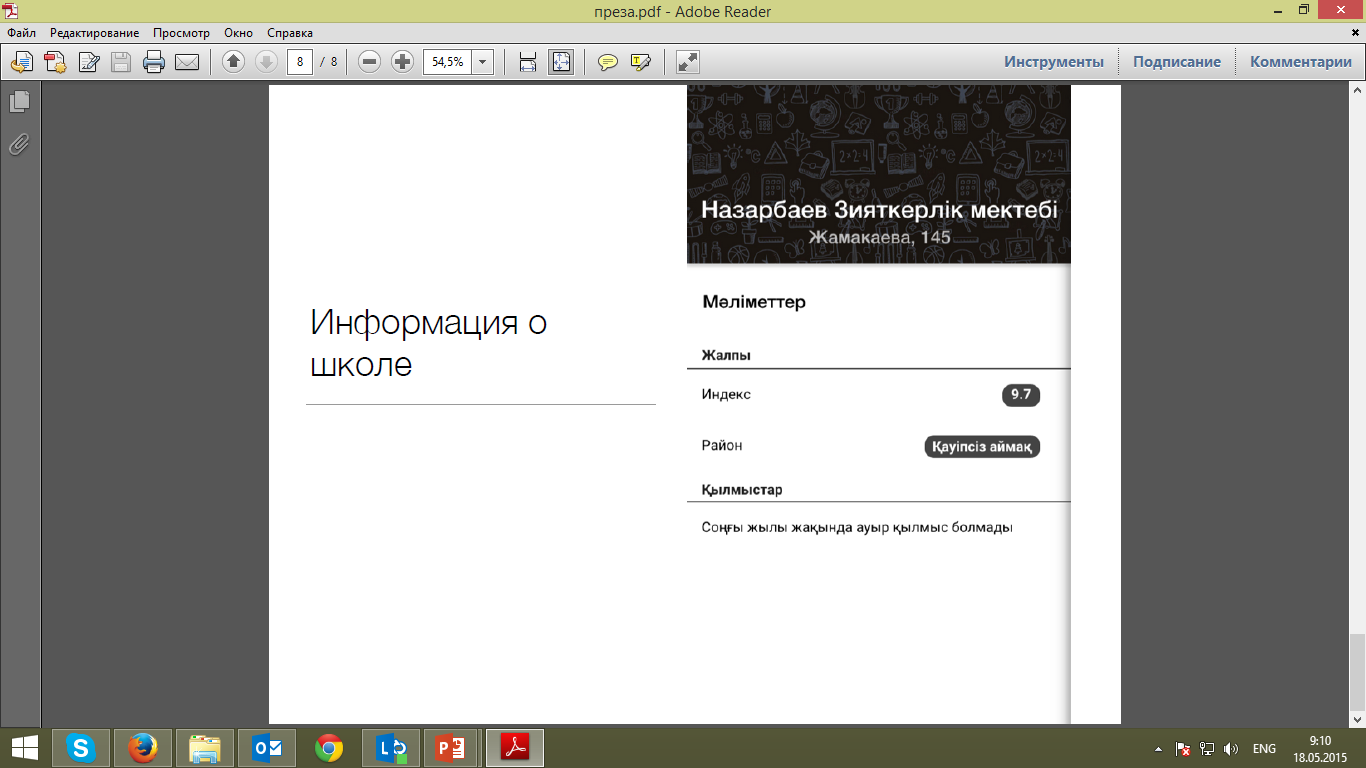 «Astana Project», «Post offices», «ATMfinder», «AstanaPage», «Мeken»,                                                                                «AstanaExpert», «Cultural Astana», «Казахстанцы знают», «Statistic of regions»
ОТКРЫТЫЕ ДАННЫЕ: ИСПОЛЬЗОВАНИЕ ДАННЫХ
ХАКАТОН В РАМКАХ TECHGARDEN CUP
24-26 сентября 2015
Участники: 13 команд (номинация АО «НИТ» – 10 команд)
III место «Статистика 
Казахстана»
I место «Умный город»
II место «Ақ жол»
Приложение полезно при выборе нового жилья, предоставляется полная информация о районе
Какие ДТП и преступления были совершены в данном районе
Расположение и приближенность школ, аптек, поликлиник и много другой полезной информации
Приложение предоставляет статистические данные в графическом и текстовом формате
Обработка «голых» данных и вывод в различных форматах
Возможность сохранения в виде изображений для студентов, исследователей, туристов и бизнеса
Приложение предоставляет мониторинг наиболее опасных перекрестков по открытым данным о ДТП
PUSH-уведомление, предупреждающее, что водитель приближается к месту, где часто происходят аварии
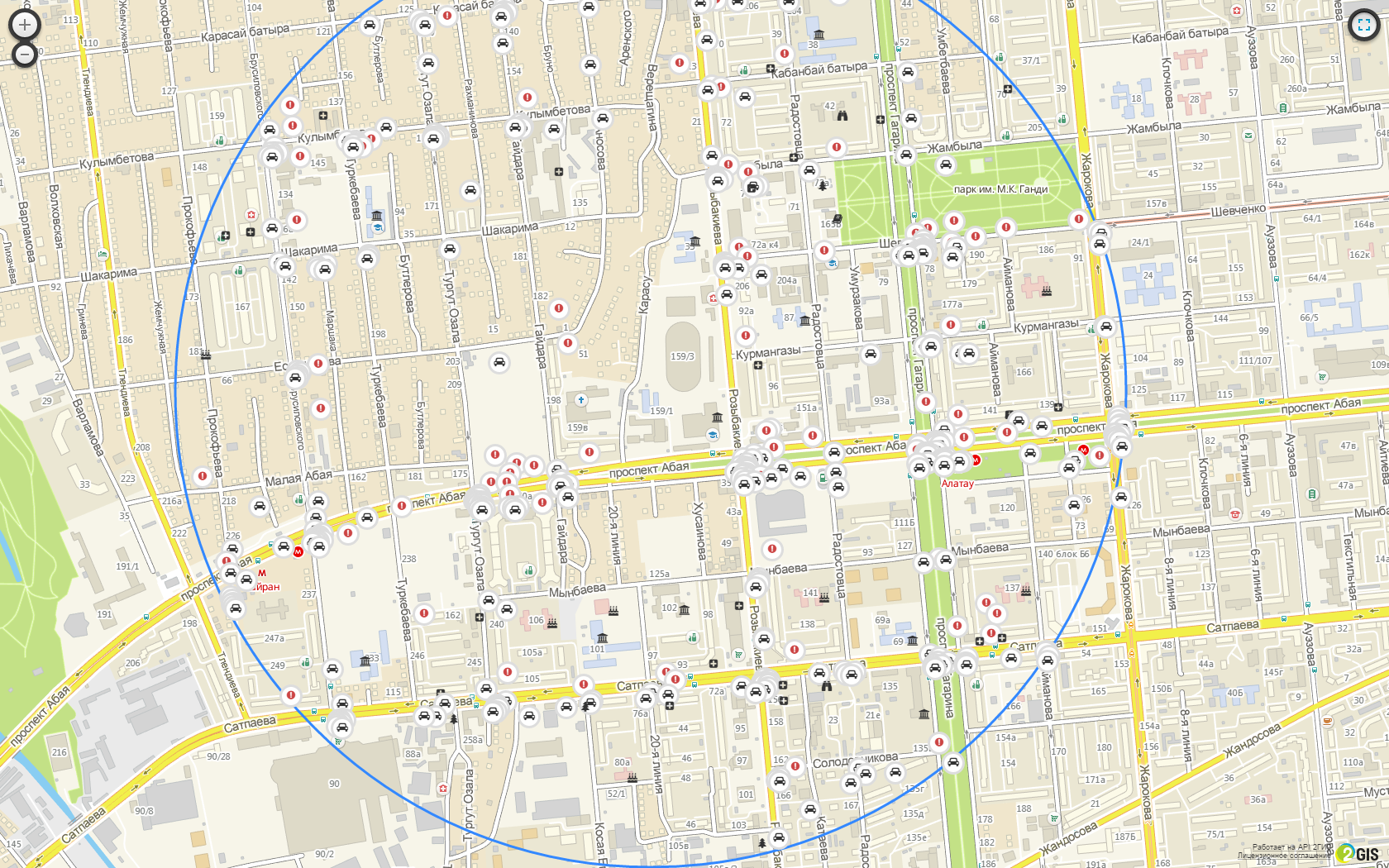 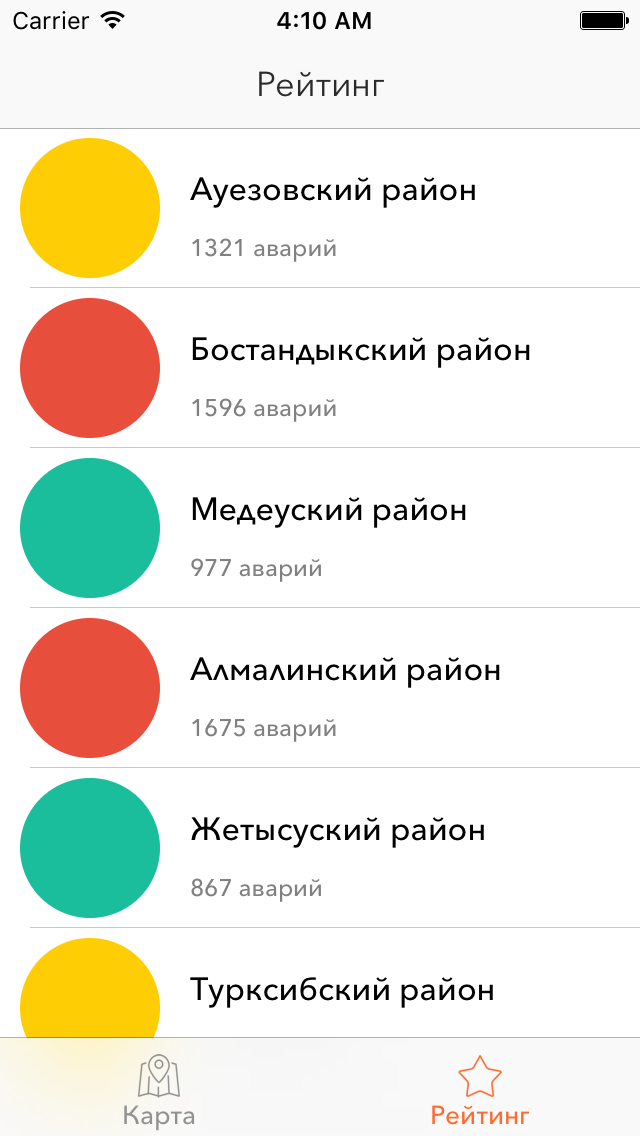 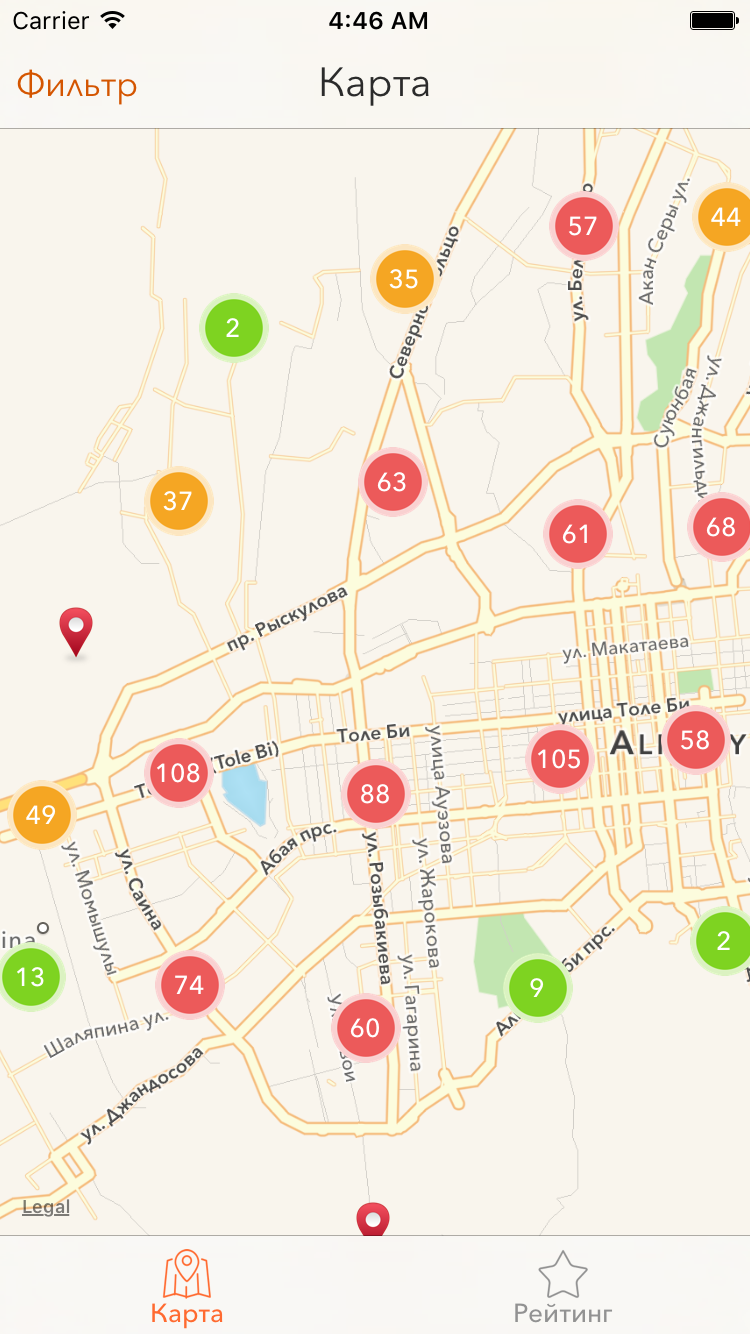 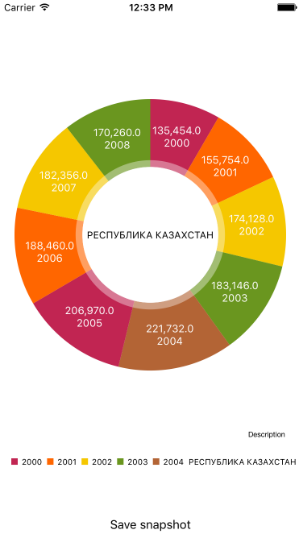 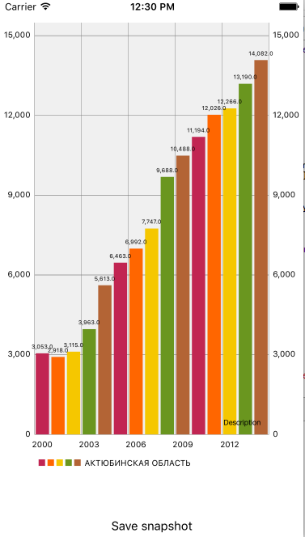 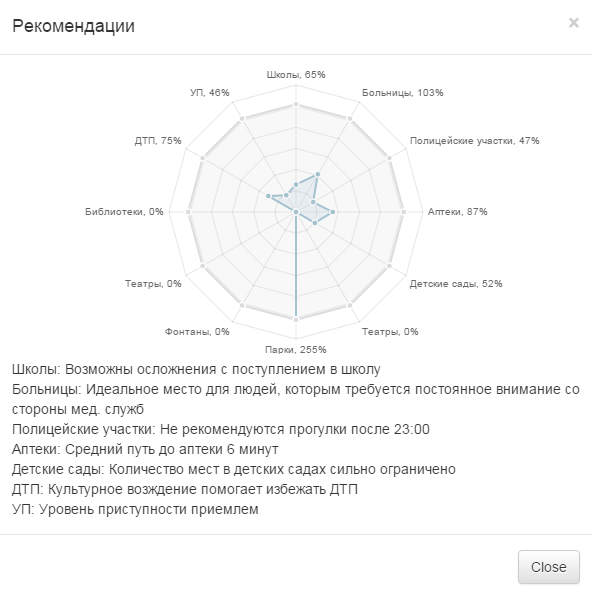 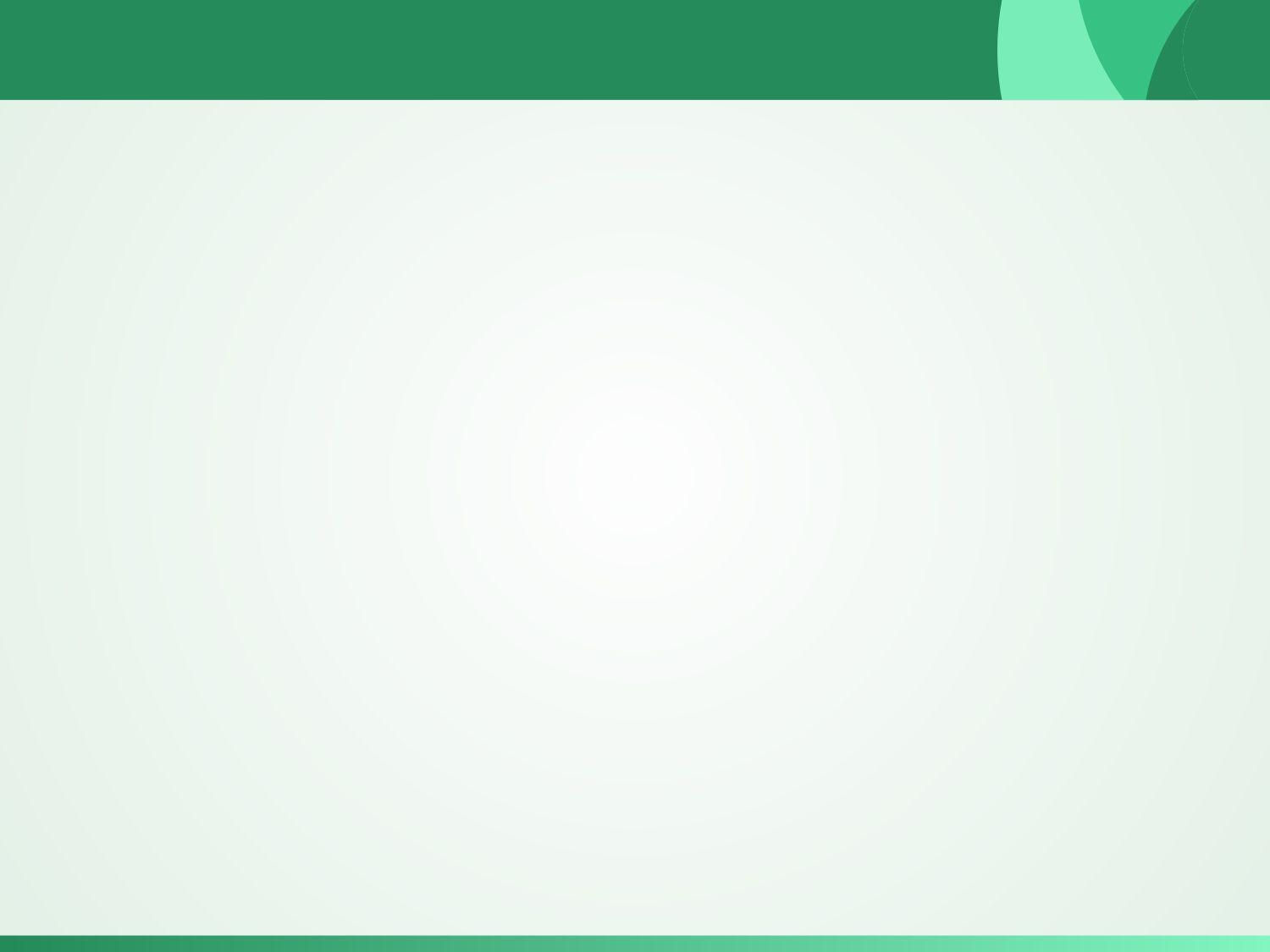 ОТКРЫТЫЕ ДАННЫЕ: ЭФФЕКТ ИСПОЛЬЗОВАНИЯ
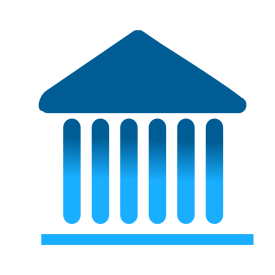 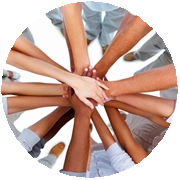 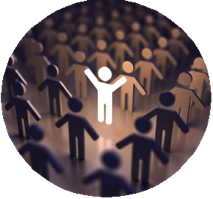 качество жизни населения посредством использования новых приложений
нагрузка на государственные органы
затраты граждан и бизнеса на поиск  данных
уровень 
информированности
 населения
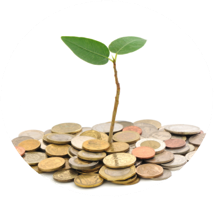 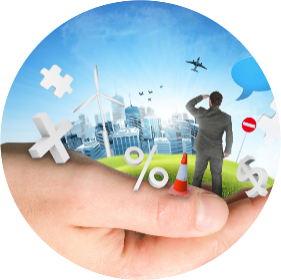 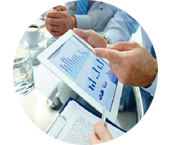 открытая, доступная 
и конкурентоспособная 
экономика
новые бизнес-
структуры, продукты
или услуги
оптимизация 
бизнеса
* По результатам исследований McKinsey, эффект от открытых данных во всем мире международные эксперты оценивают в 3–5 трлн долларов
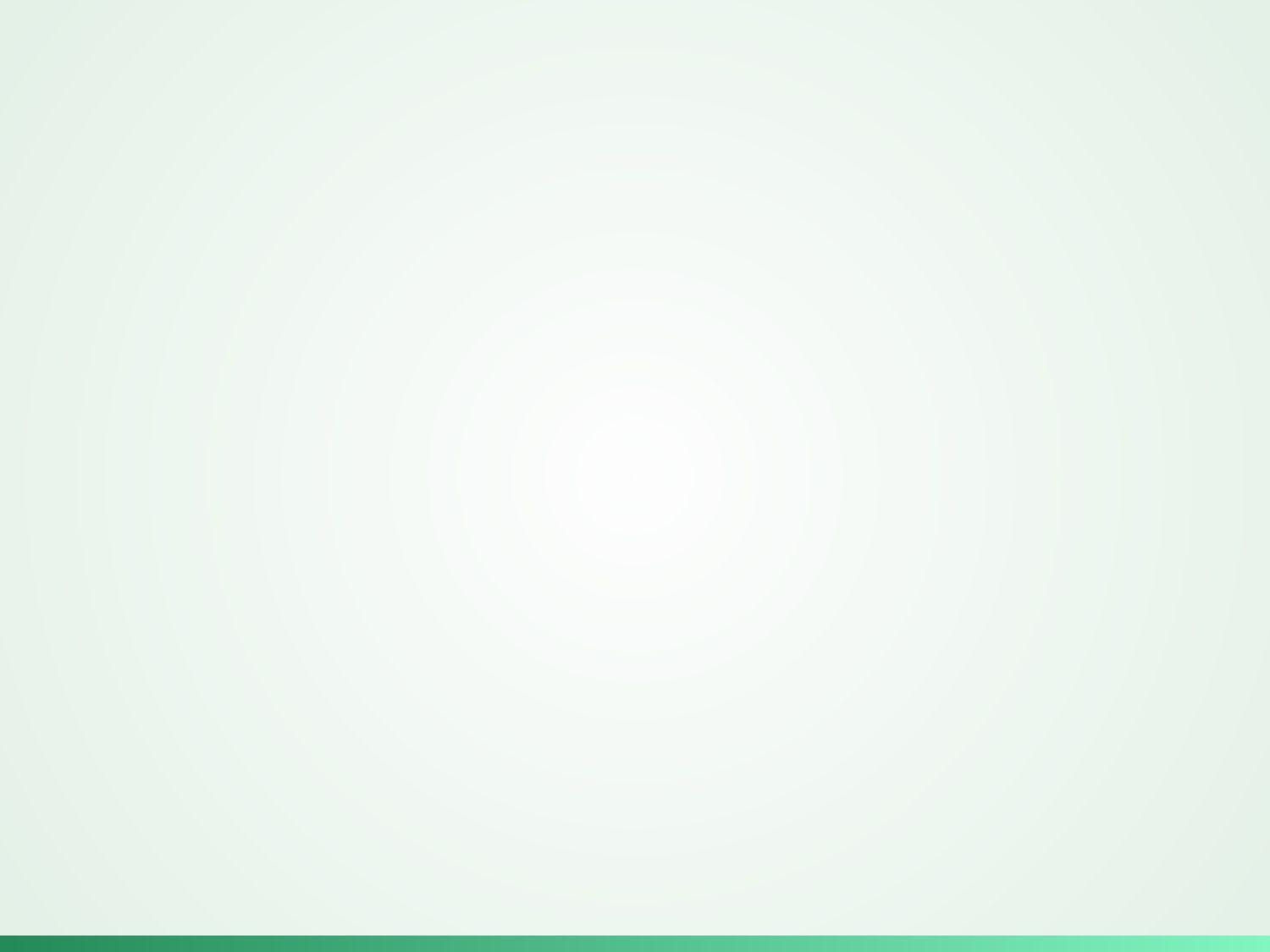 СПАСИБО 
ЗА ВНИМАНИЕ!